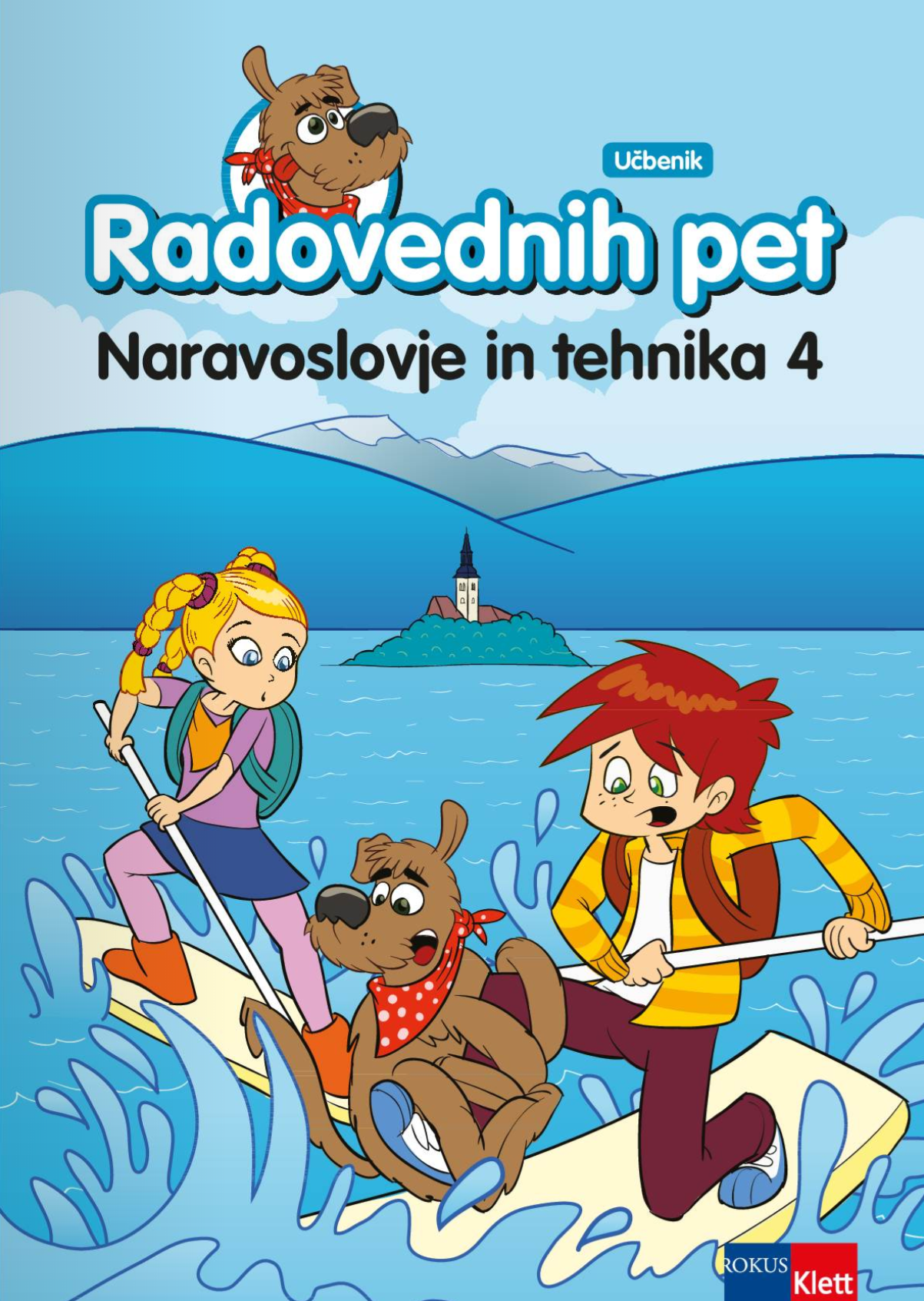 ČLOVEŠKO TELO
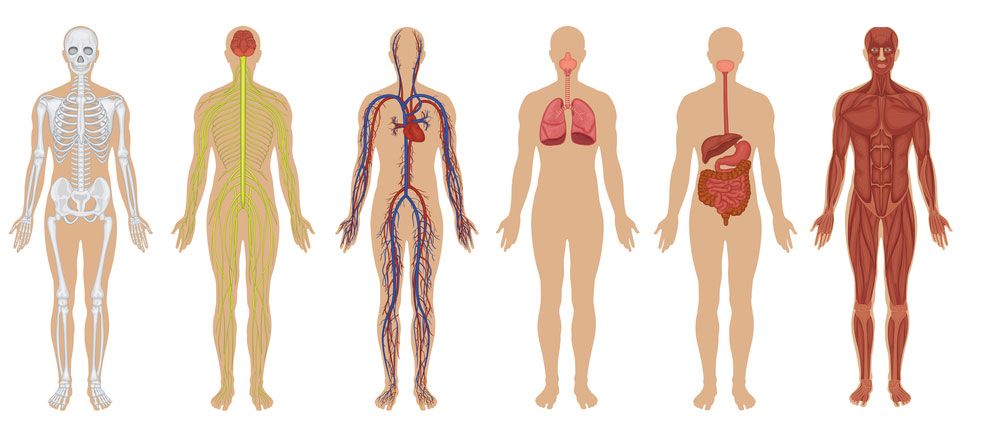 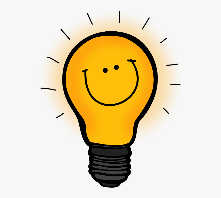 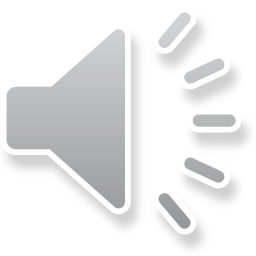 NAJPREJ PONOVIMO:
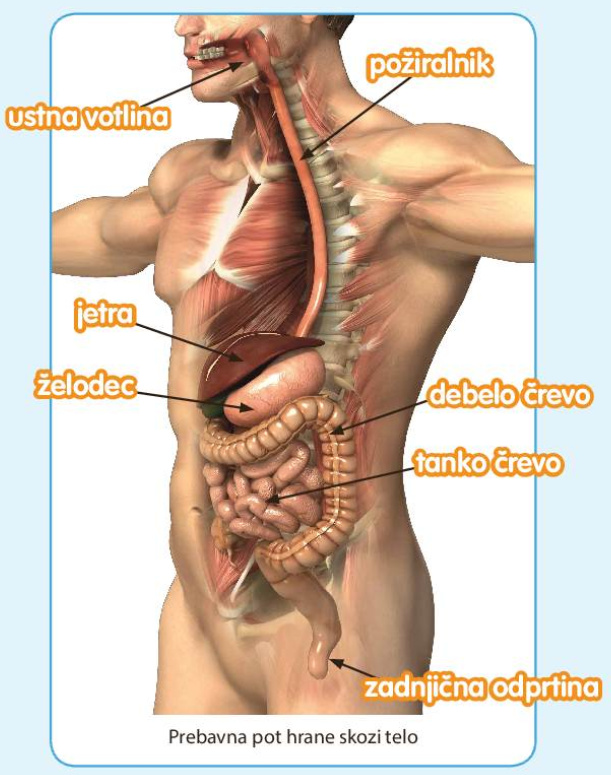 - Človeško telo ima več organskih sistemov.
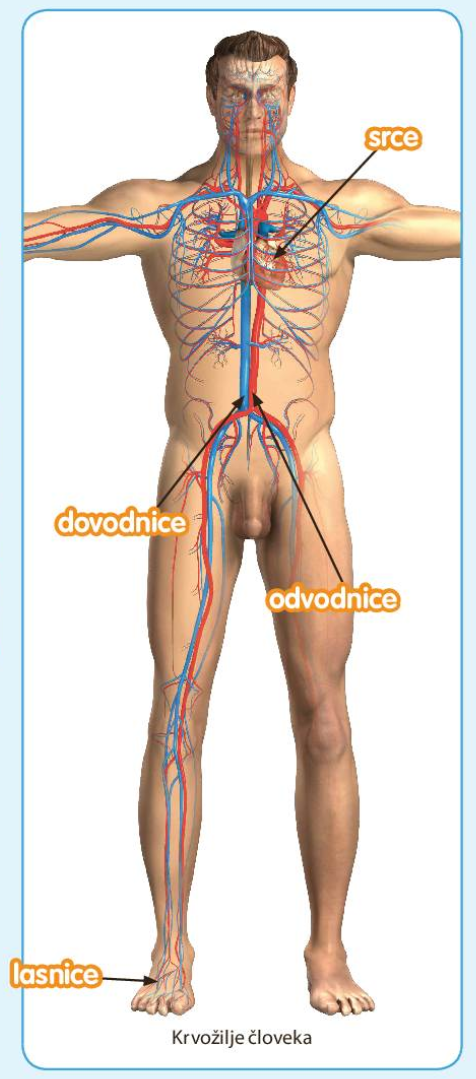 Prebavni sistem = prebavila
Krvni sistem = obtočila
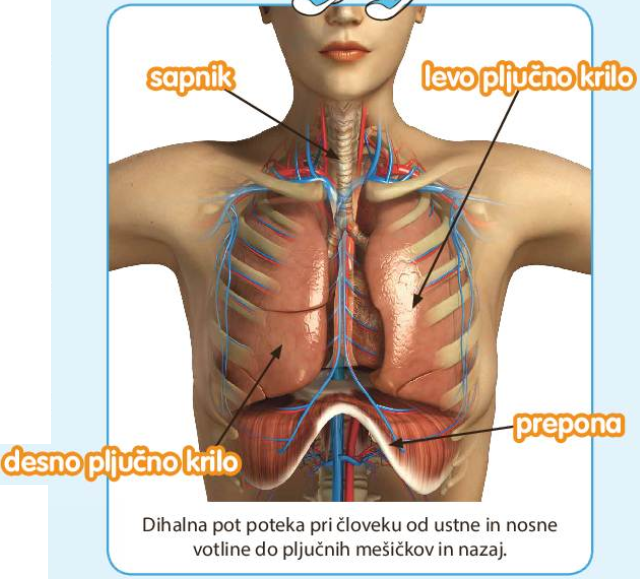 Dihalni sistem = dihala
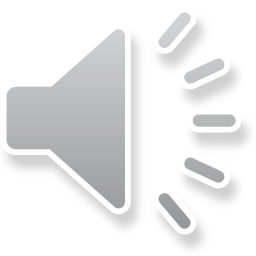 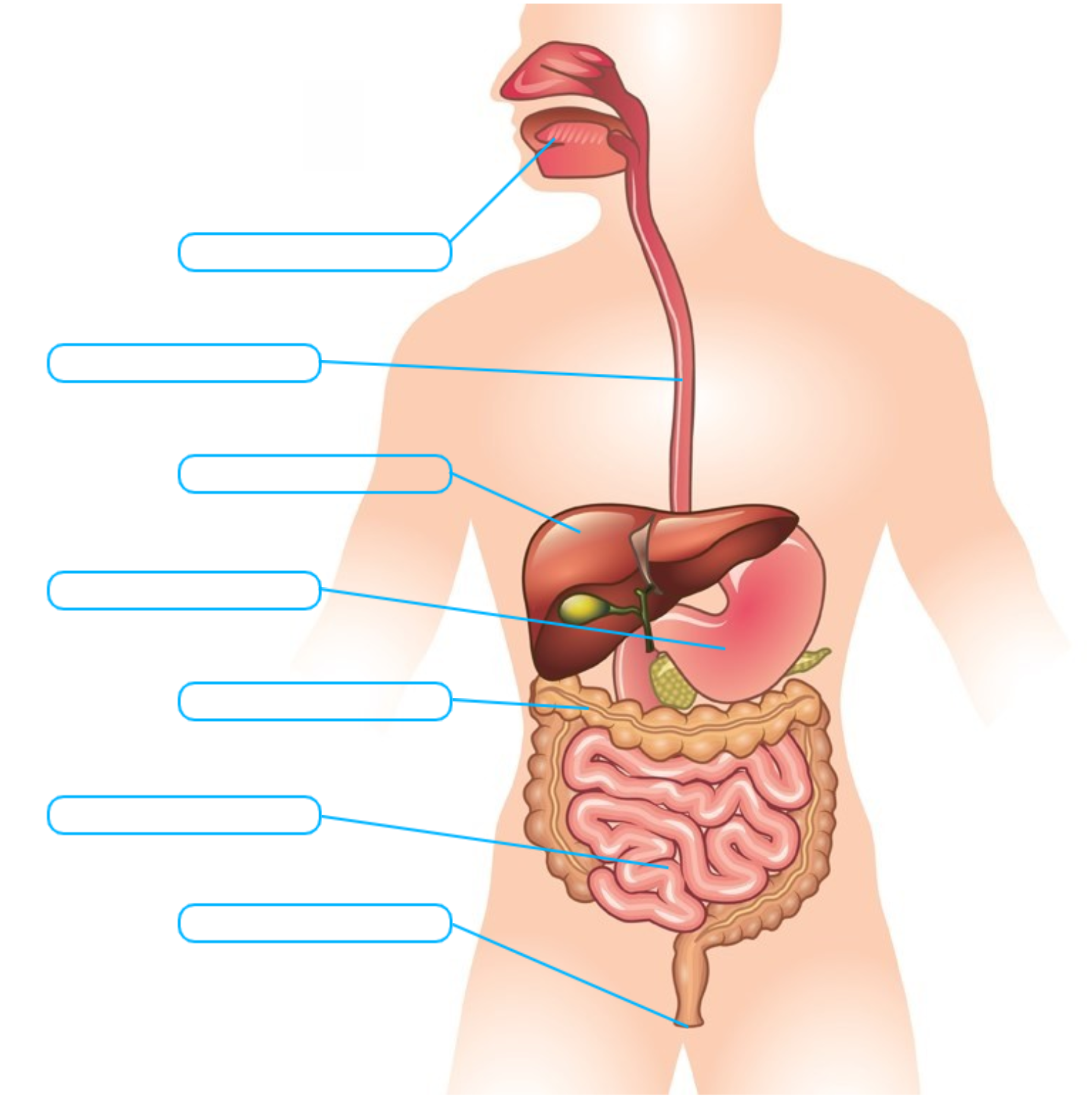 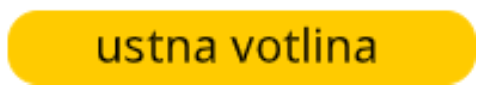 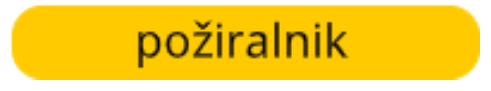 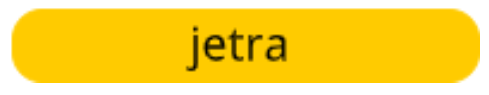 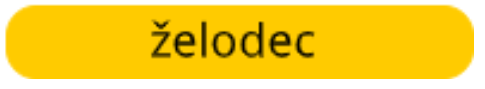 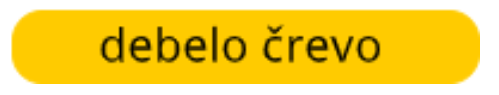 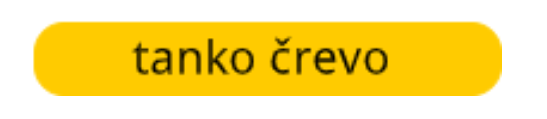 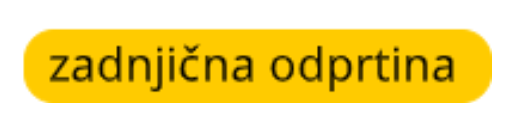 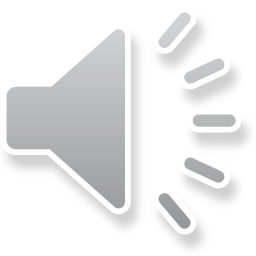 HRANA
ZOBJE
Uravnotežena hrana – vključuje vsa hranila, ki jih telo potrebuje za delovanje, v količinah, ki so ravno pravšnje, da se ne redimo oziroma ne hujšamo.
Poznamo hrano rastlinskega in živalskega izvora.
To pomeni, da nobene sestavine ni ne preveč in ne premalo.
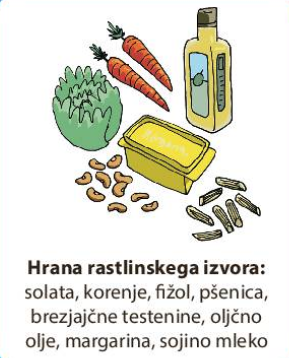 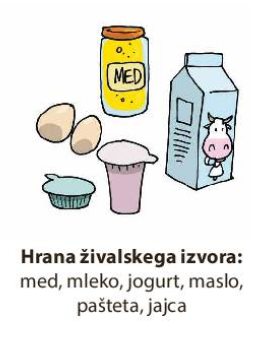 Hrana pa mora vsebovati vse snovi, ki jih telo potrebuje za svoje delovanje.
beljakovine
maščobe
Katere pa so te snovi? 
ogljikovi hidrati
vitamini in minerali
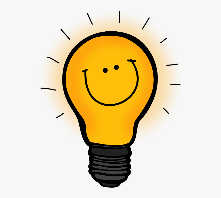 vlaknine
O uravnoteženi prehrani in snoveh v hrani si lahko ogledaš filmček v napredni obliki na Radovednih 5. Poišči 1. poglavje in 15. podnaslov Uravnotežena prehrana.  https://www.radovednih-pet.si/seznam-vsebin/4/naravoslovje-4
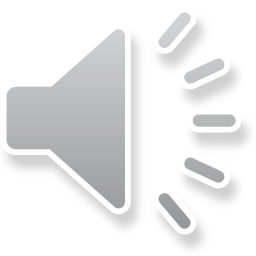 Prehranska piramida je slikovni prikaz izbora in količine živil, ki naj jih jemo vsak dan.
Uravnotežena prehrana
Raznovrstna prehrana
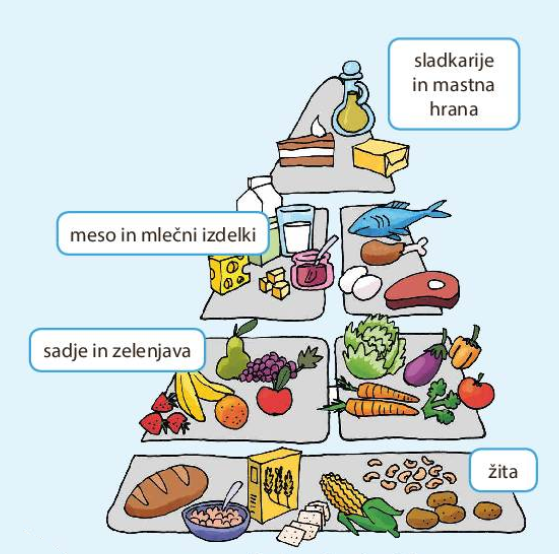 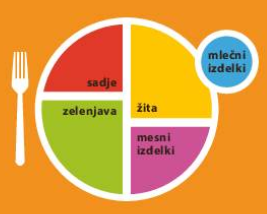 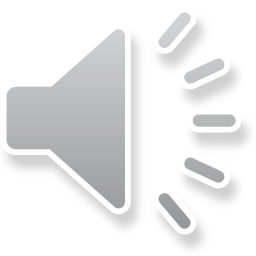 Še nekaj dejstev o hrani, ki jih zagotovo poznaš.
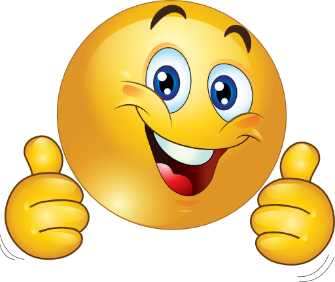 Nekatera živila, kot so sadje in zelenjavo, lahko jemo surova, druga pripravimo tako, da jih skuhamo, spečemo, ocvremo… Kuhana hrana je tudi lažje prebavljiva.
Hrano predelujejo tudi v tovarnah. Z dodajanjem različnih snovi (konzervansi, barvila) ostajajo živila dlje časa užitna in lepšega videza. Vendar je tako predelana hrana manj zdrava.
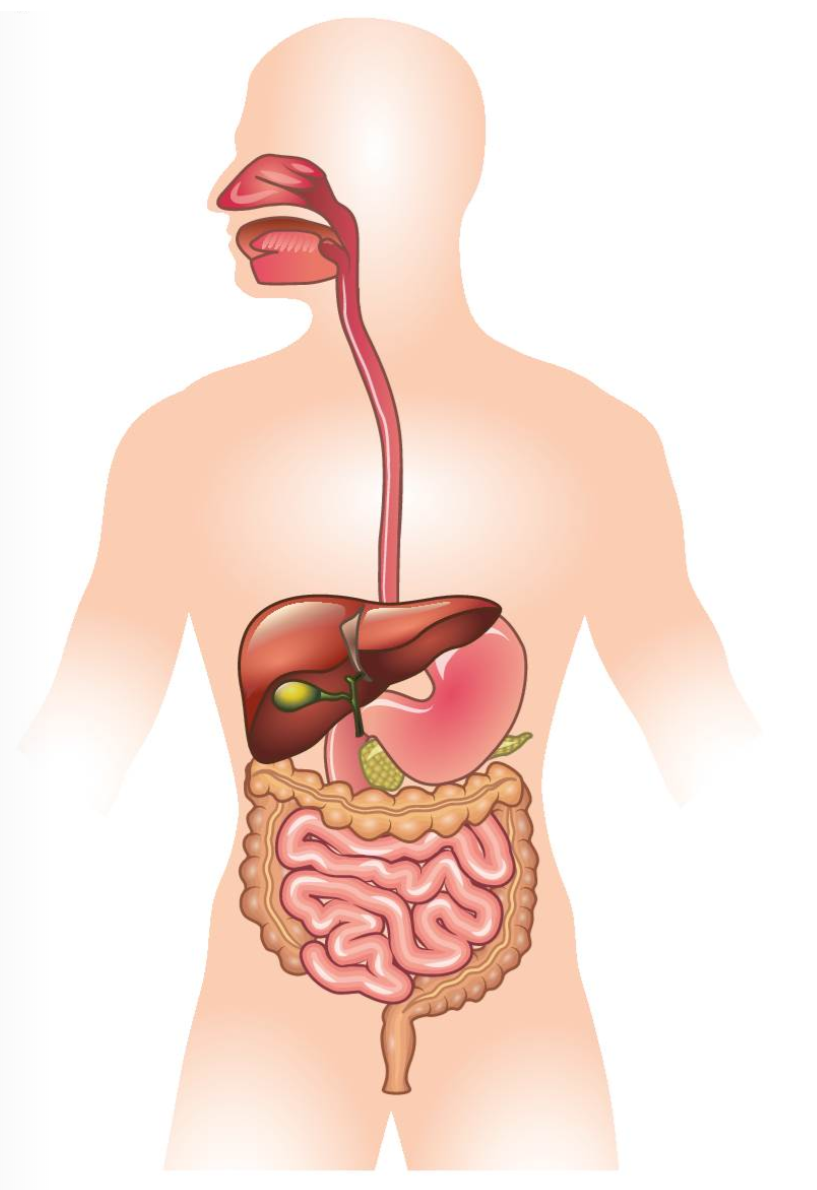 No, hrana po naši prebavni cevi potuje od 16 do 24 ur.
P
R
E
B
A
V
A
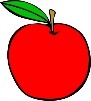 Danes pojem        .
Ali ste vedeli?

Lažje živimo brez hrane kot brez spanjaBrez hrane lahko človek preživi več tednov, brez spanja pa naj bi zmogel preživeti samo enajst dni.
Vsak ima unikaten potisk jezikaSte vedeli, da ima vsak človek tudi na jeziku svoj unikaten potisk? Podobno kot pri prstnih odtisih ima namreč tudi jezik svoj "žig". Z jezika je mogoče razbrati tudi marsikaj o posameznikovem zdravju.
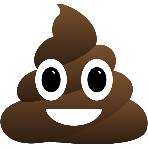 Jutri pa             .
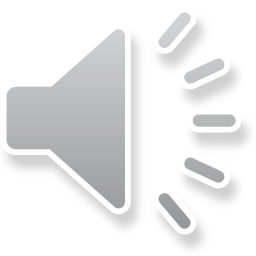 PA PREIDIMO ŠE K ZOBEM 
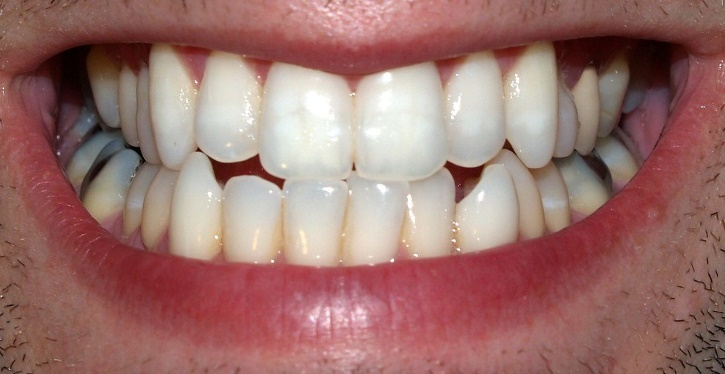 KAJ O ZOBEH ŽE VEMO?
Da imamo najprej mlečne zobe, ki nam nekje okoli 5. leta začnejo izpadati. Teh zob je 20.
Da mlečne zobe zamenjajo stalni, ki jih je 32 in jih imamo za vedno. Za njih moramo tudi dobro skrbeti.
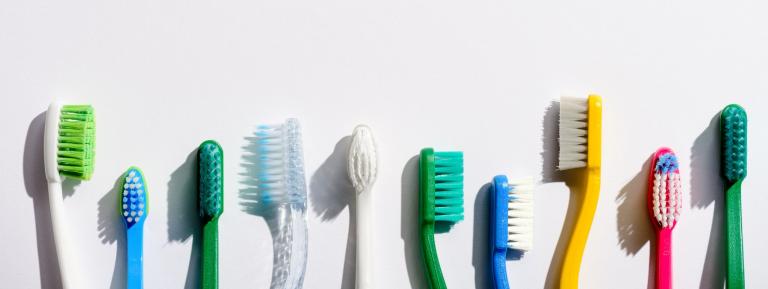 Da jih moramo čistiti vsaj 2x dnevno po 3 minutke, saj s ščetkanjem odstranimo ostanke hrane in bakterije, ki povzročajo zobno gnilobo.
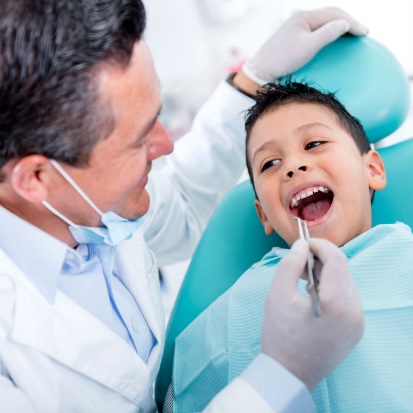 Da za zobe skrbi tudi zobozdravnik.
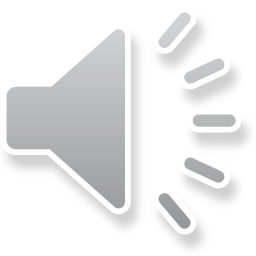 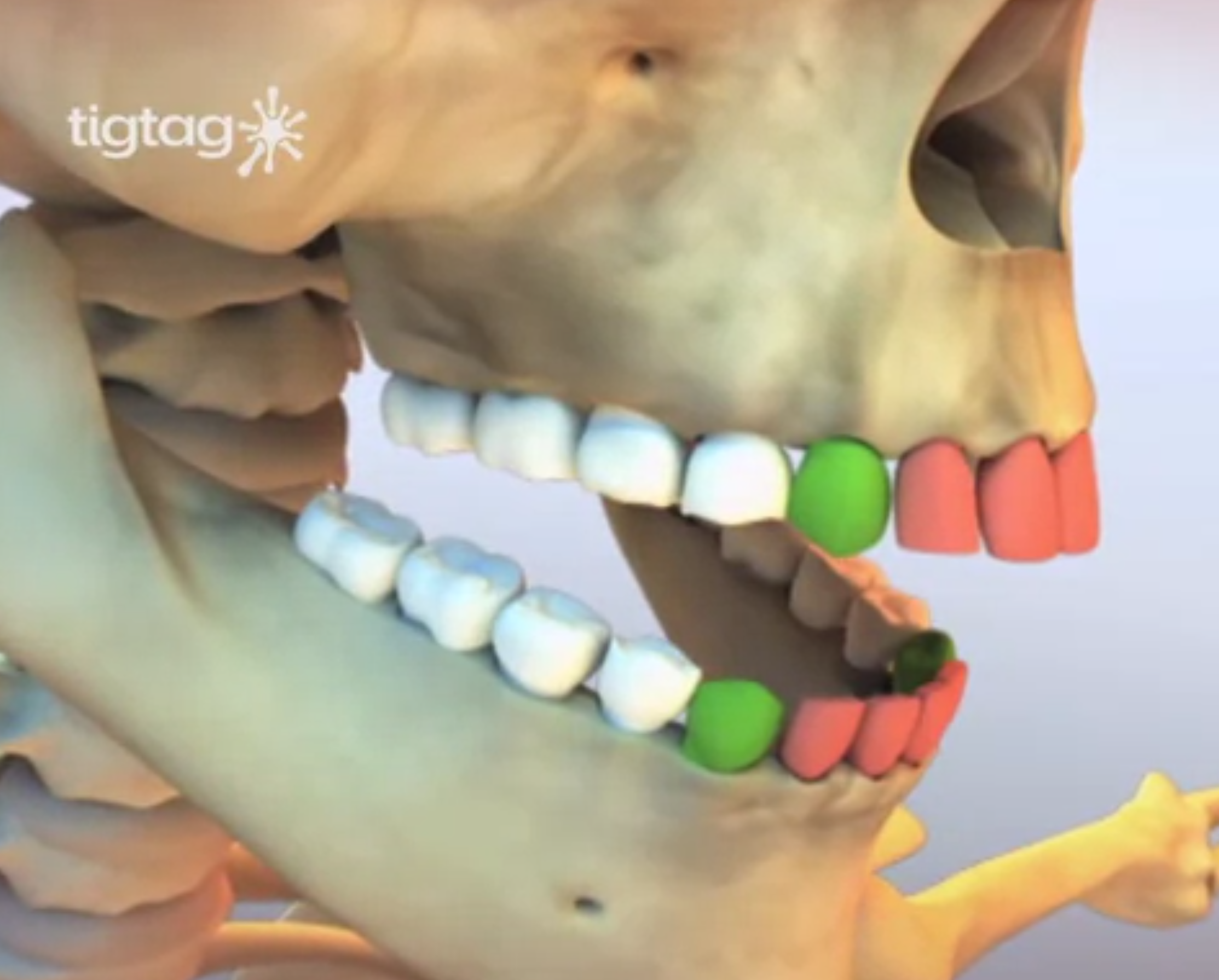 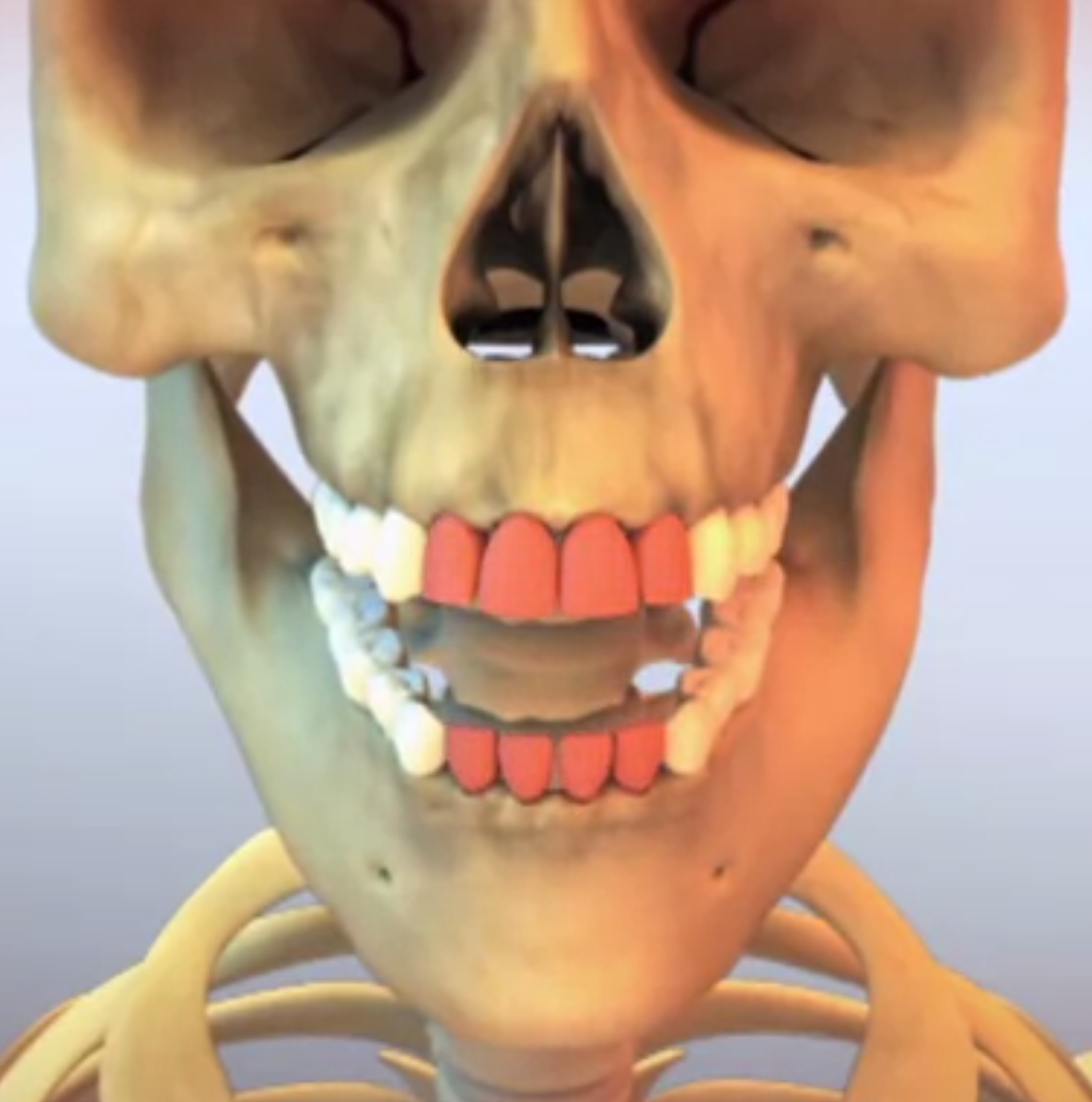 SEKALCI – grizenje hrane
PODOČNIKI – trganje hrane
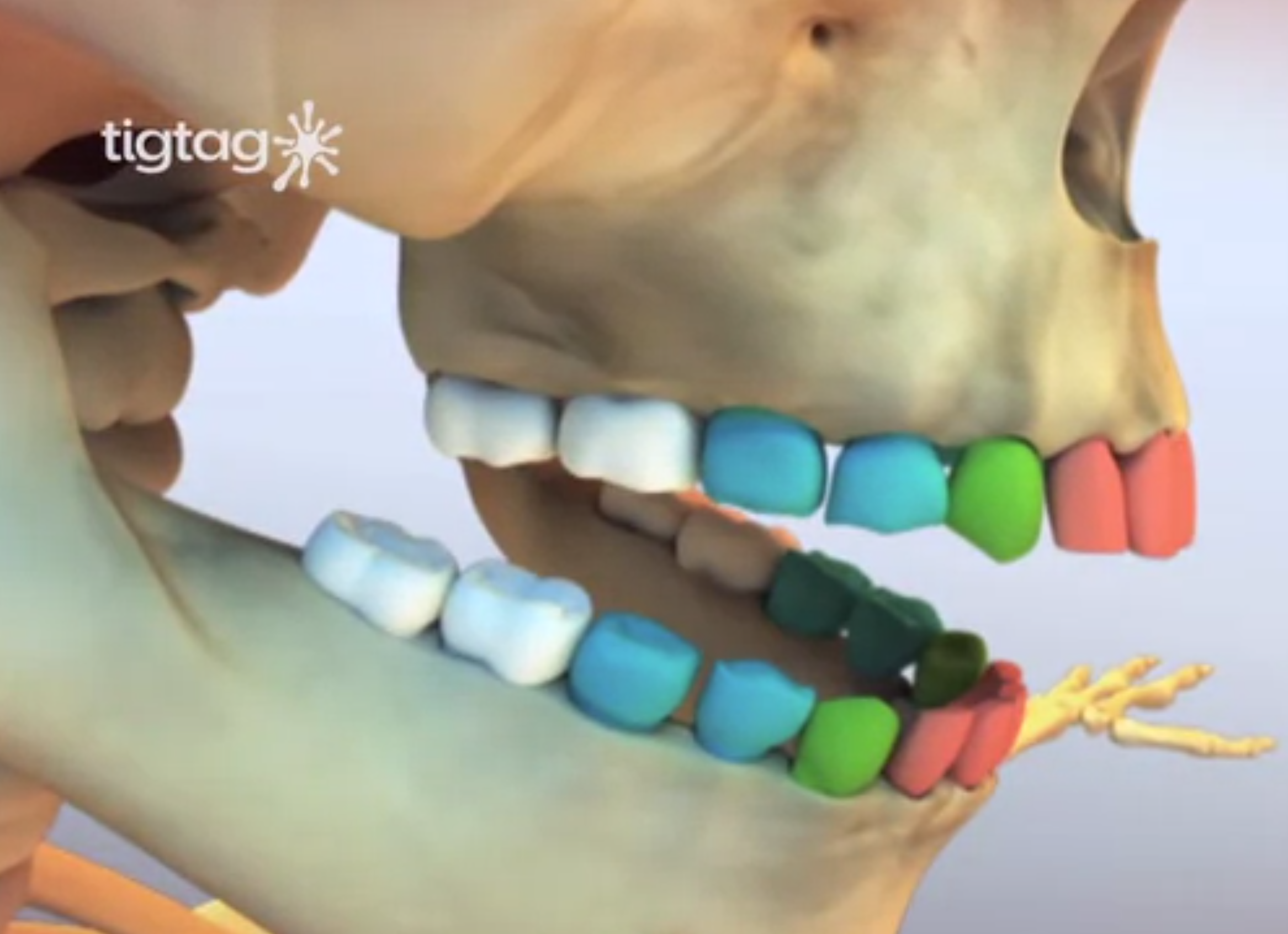 LIČNIKI
žvečenje hrane
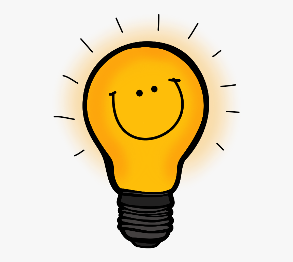 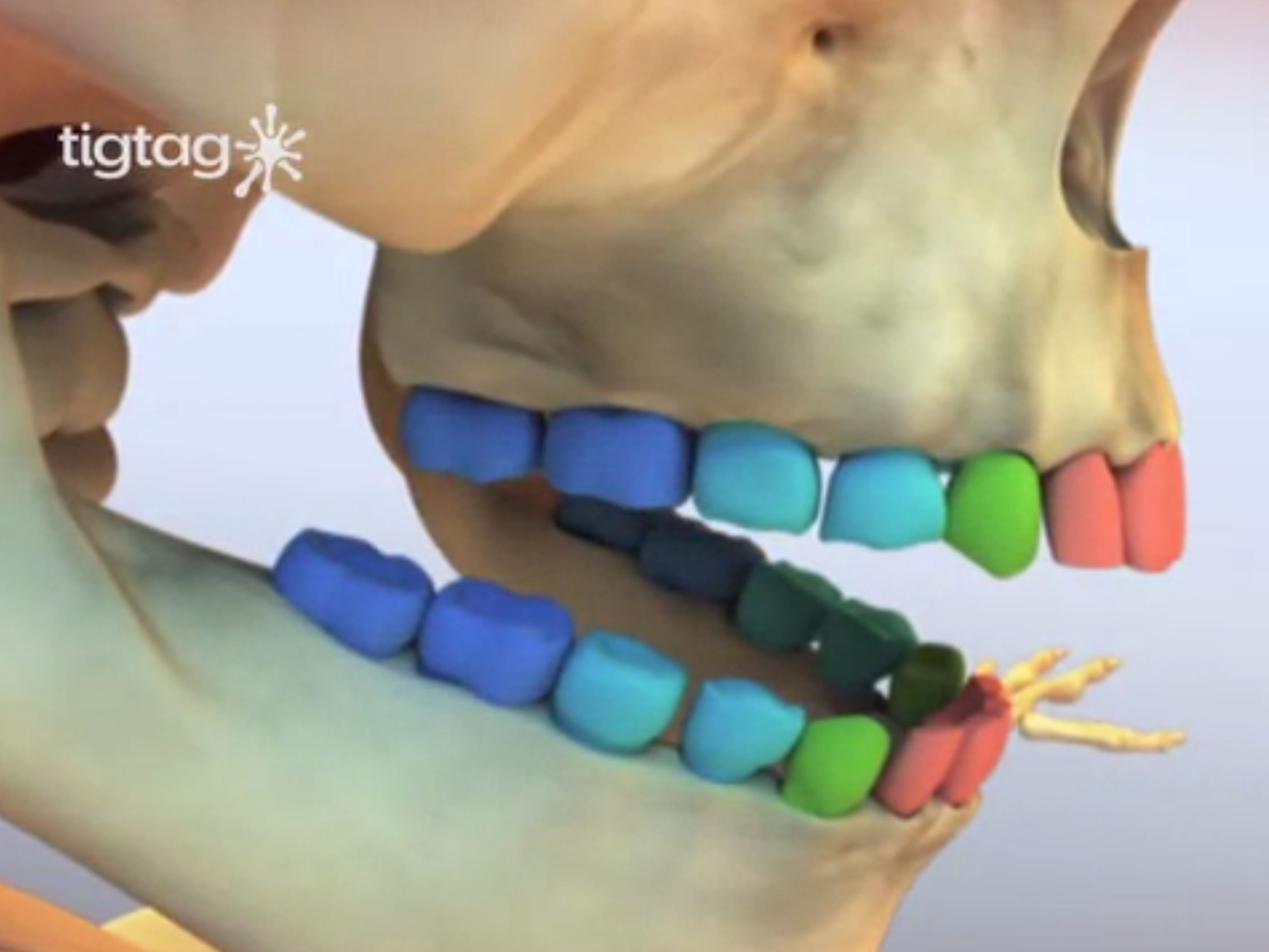 KOČNIKI
O zobeh si lahko ogledaš filmček v napredni obliki na Radovednih 5. Poišči 1. poglavje in 16. podnaslov Zobje.
https://www.radovednih-pet.si/vsebine/rp4-nit-sdz-osn/#
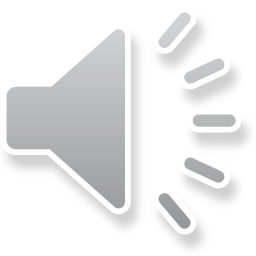 Naloga. V zvezek prepiši besedilo. Dopolni manjkajoče besede. V pomoč naj ti bodo spodaj zapisane besede.
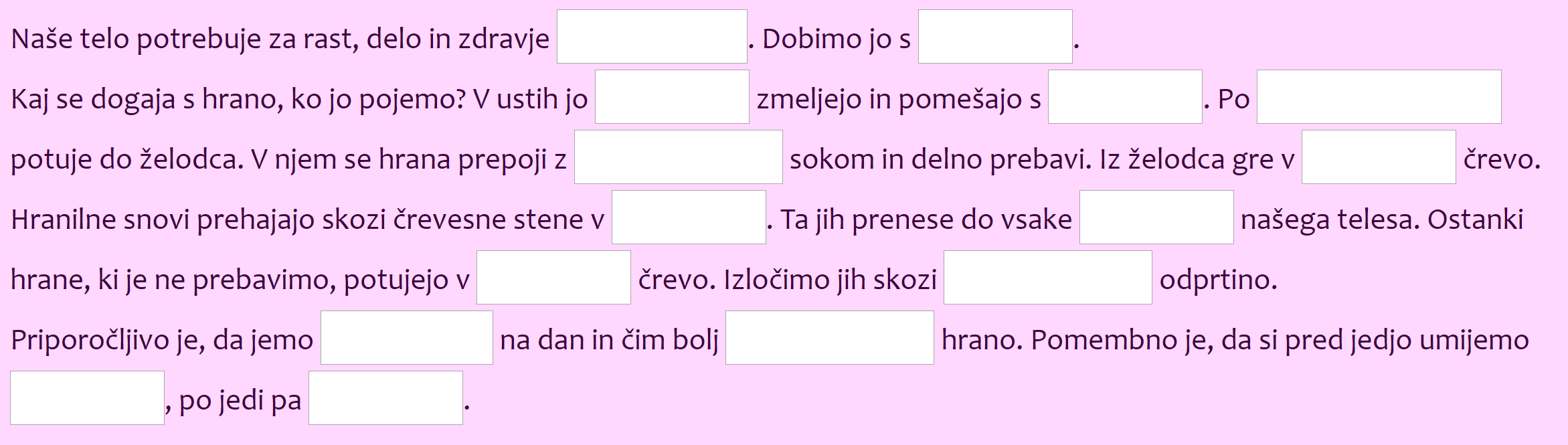 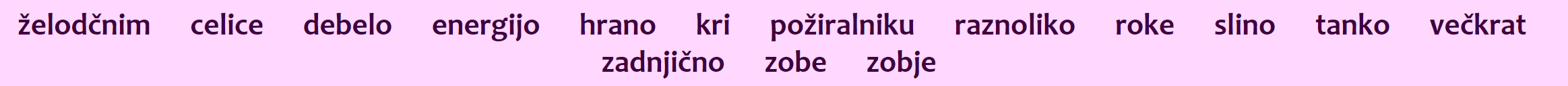 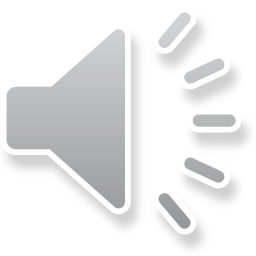 Če te o prebavilih nasploh zanima še kaj več, si lahko ogledaš še oddajo „Od popka do zobka“. Samo na povezavo klikni.
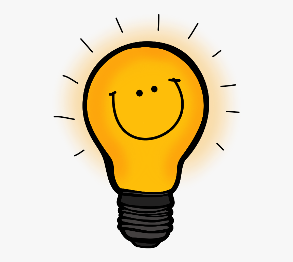 https://4d.rtvslo.si/arhiv/od-popka-do-zobka/174532587
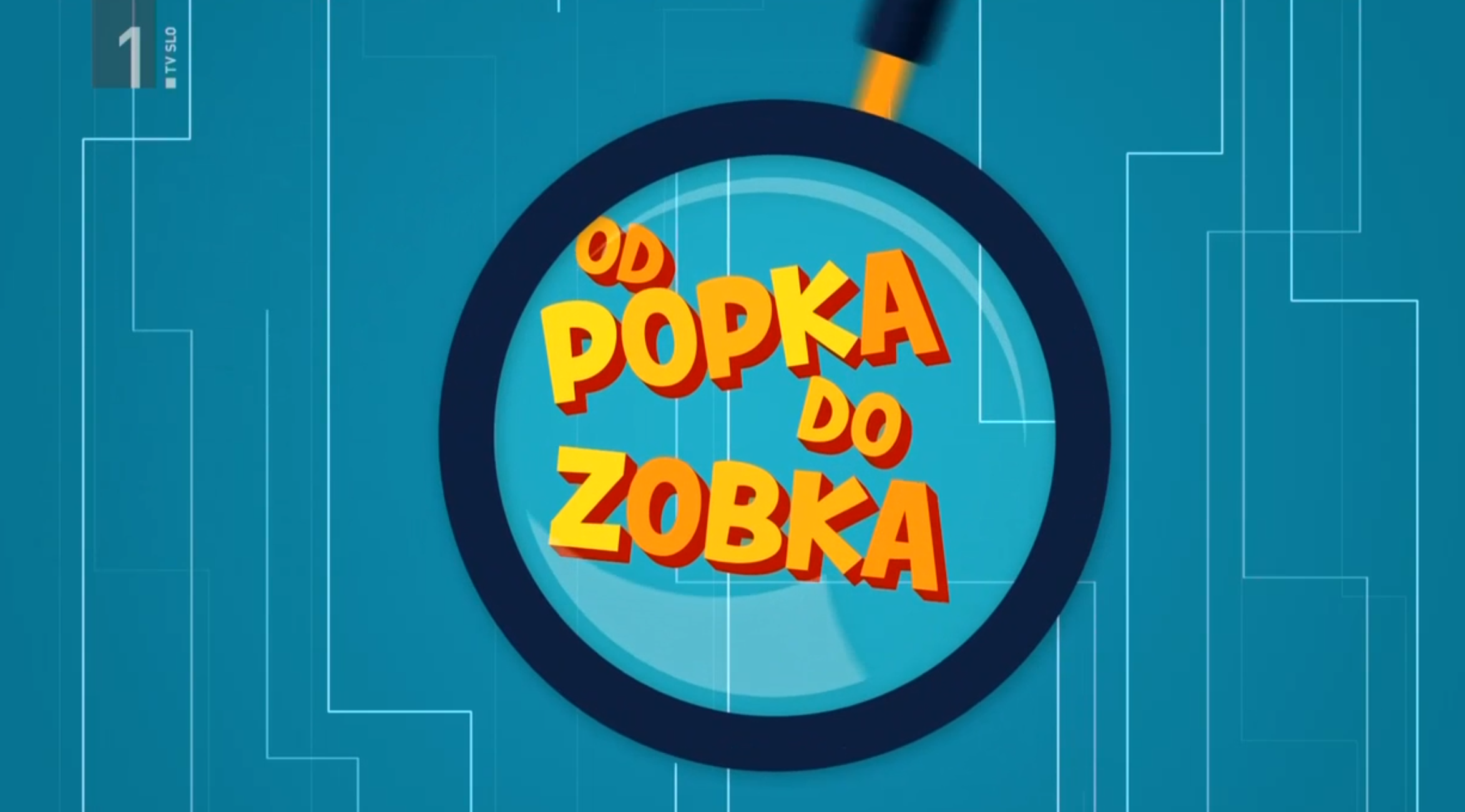 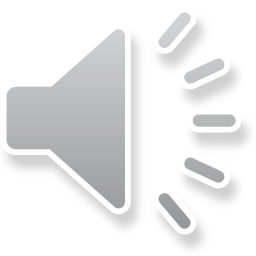 Želim ti lep vikend.
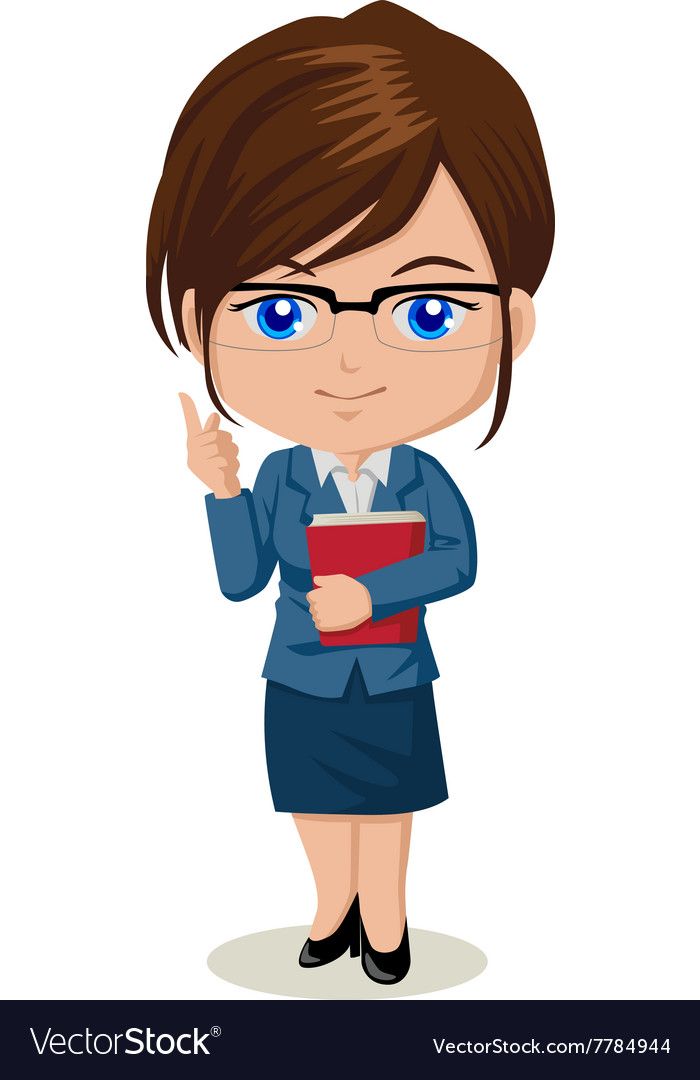 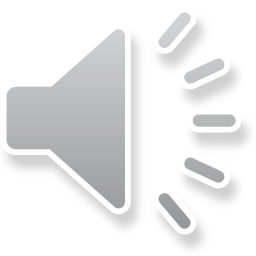